Eterno retorno (GD-D-00615)
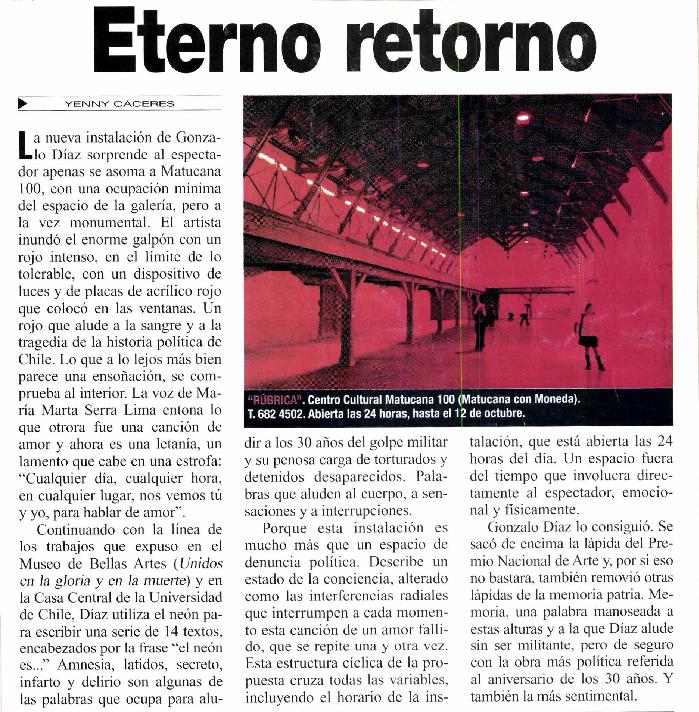